АГЕНЦИЈА ЗА ПРОМОЦИЈА И ПОДДРШКА
НА ТУРИЗМОТ
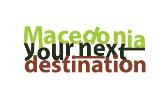 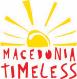 www.tourismmacedonia.gov.mk | www.macedonia-timeless.com
Генерација Z ( 1997-2012)                        Генерација Millennials (1981-1996)

58% од генерацијата Z од слободното време поминува на социјални медиуми,
од кои 4,58% на компјутер, 38% на лаптоп, 5,3% на таблет и 97.5% на
смартфон. 

58% oд младите на возраст од 18-20 години користат смартфон, додека 8%    повеќе користи генерацијата на возраст од 21-25 години, а 100% од активностите се на смартфон од страна на возрасната група од 26+ години.

Дури 51% од младите поминуваат 9 или повеќе часа на смартфон (3 до 8 
часа поминуваат 48%), а 82% се на возраст до 25 години и истите најмногу
споделуваат видеа и фотографии (59% се на возраст од 26+ години).
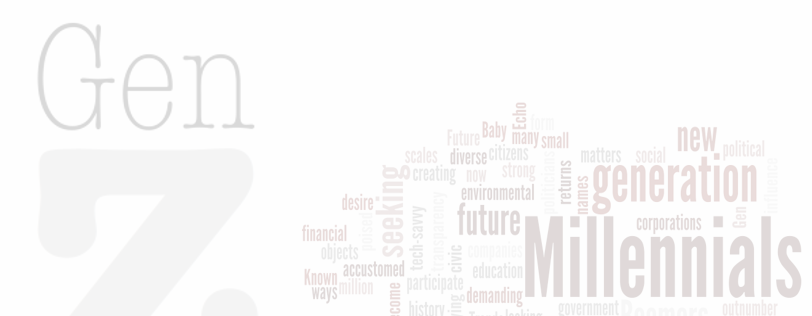 · Генерацијата Z ги проверува
социјалните медиуми до 100 пати дневно.· Генерацијата Z поминува 4 часа на интернет.
· Millennials поминува 3 часа на интернет.
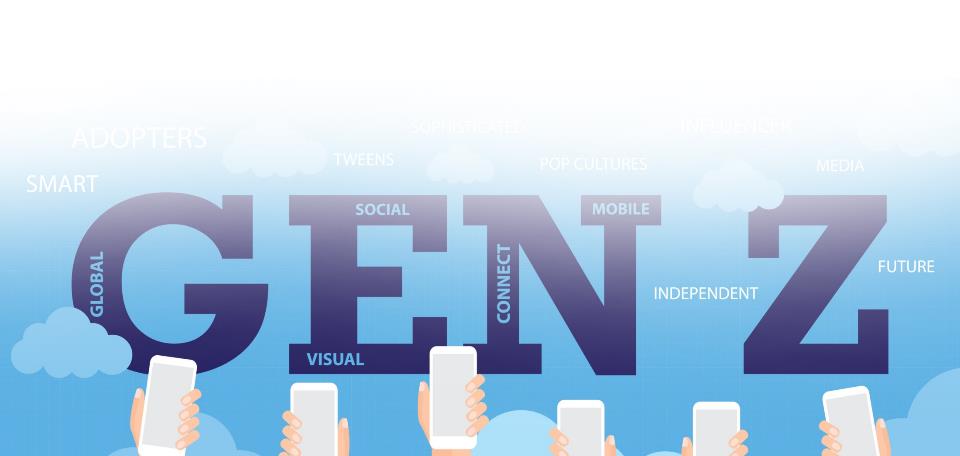 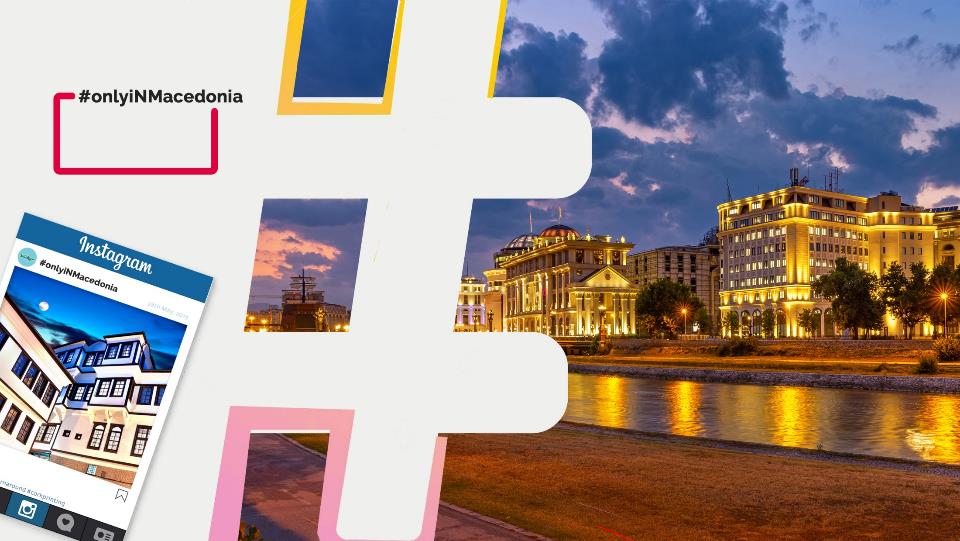 #onlyiNMacedonia
#traveliNMacedonia
#captureiNMacedonia
#natureiNMacedonia
#captureiNMacedonia
#discoverNorthMacedonia
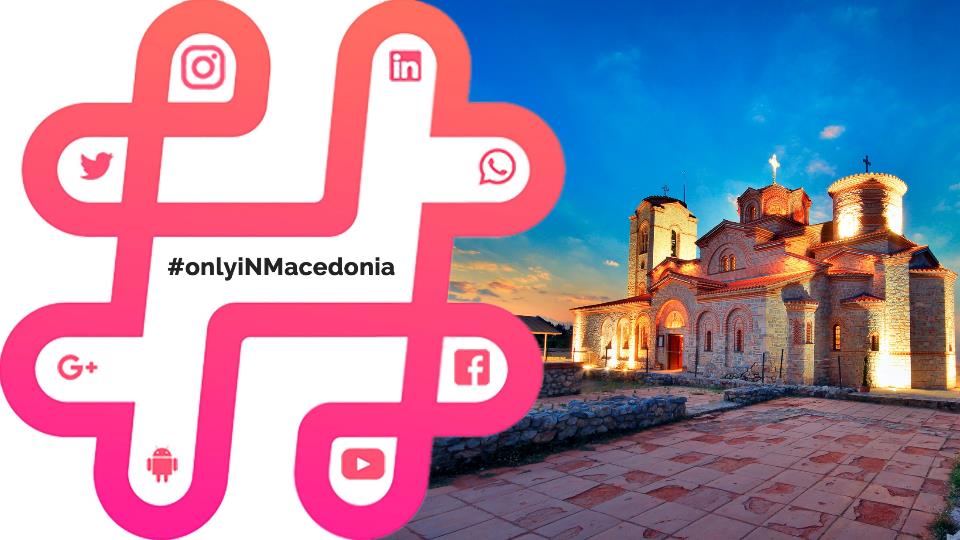 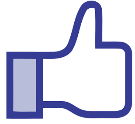 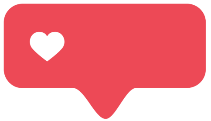 6k
53k
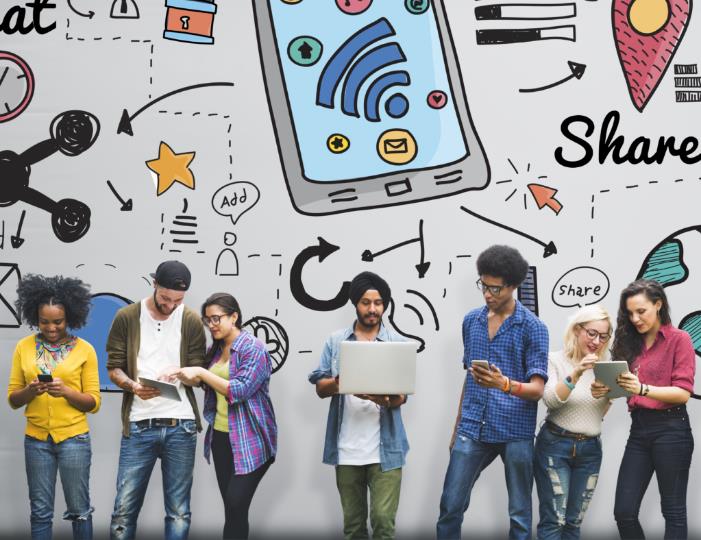 #onlyiNMacedonia
Зголемено присусто на
      социјалните медиуми
Поголем број на
      следбеници
Зголемена видливост
Поголема публика
Видлива промоција
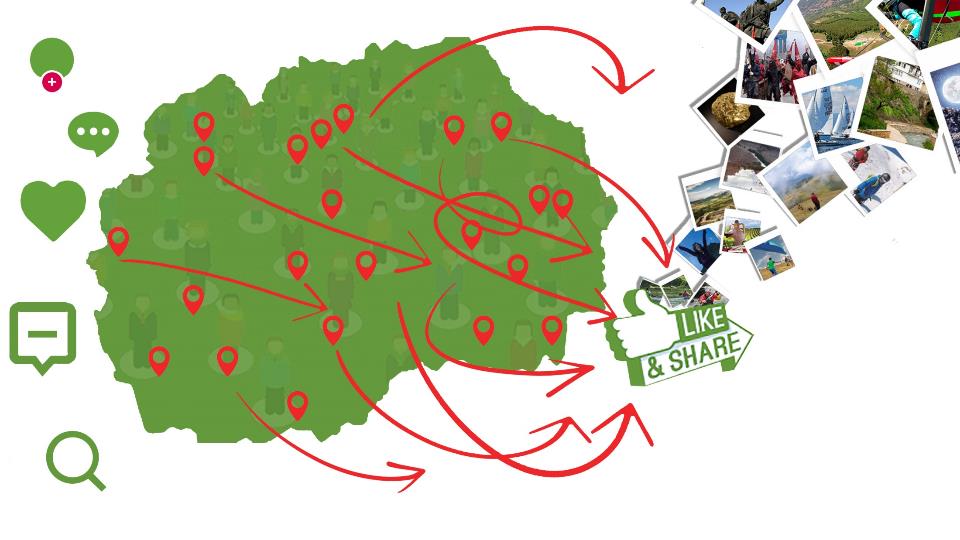 #natureiNMacedonia
#discoverNorthMacedonia
#traveliNMacedonia
#onlyiNMacedonia
#captureiNMacedonia
#onlyiNMacedonia
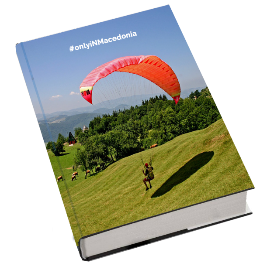 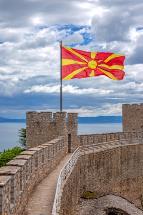 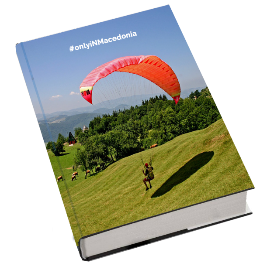 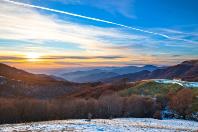 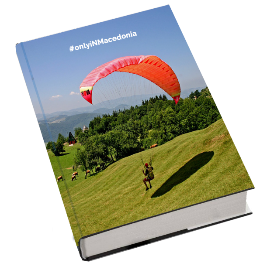 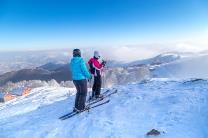 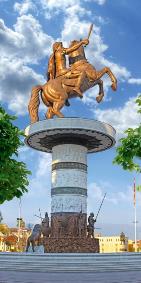 БЛАГОДАРАМ
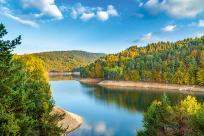 Агенција за промоција и поддршка
на туризмот
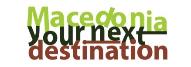